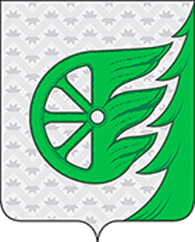 Бюджет для граждан
по решения Совета депутатов «О бюджете городского округа город Шахунья на 2020 год  и на плановый период 2021 и 2022 годов»
Что такое « Бюджет для граждан»
« Бюджет для граждан» - информационный сборник, который познакомит население с основными положениями главного финансового документа городского округа город Шахунья – бюджета городского округа город Шахунья.
 В сборнике в доступной форме представлено описание доходов, расходов бюджета и их структуры, приоритетные направления расходования бюджетных средств, объемы бюджетных ассигнований, направляемых на финансирование социально – значимых мероприятий в сфере образования, социальной политики и занятости населения, культуры, сельского хозяйства и в других сферах.
«Бюджет для граждан» нацелен на широкий круг пользователей- всех граждан  городского округа город Шахунья, интересы которых в той или иной мере затронуты  бюджетом городского округа.
ЧТО ТАКОЕ БЮДЖЕТ
Бюджет – схема доходов и расходов определённого объекта (семьи, бизнеса, организации, государства и т.д.), устанавливаемая на определённый период времени
Местный  бюджет (бюджет муниципального образования) -это форма образования и расходования денежных средств, предназначенных для обеспечения задач и функций, отнесенных к предметам ведения местного самоуправления.    Бюджет городского округа это план доходов и расходов  городского округа город Шахунья
Бюджет организации — календарный план доходов и расходов организации, составляется в натуральном и/или денежном выражении и определяет потребность компании в ресурсах, необходимых для получения прогнозируемых доходов.
Семейный бюджет — это обычный план доходов и расходовсемьи на определенный промежуток времени
СТРУКТУРА СЕМЕЙНОГО БЮДЖЕТА
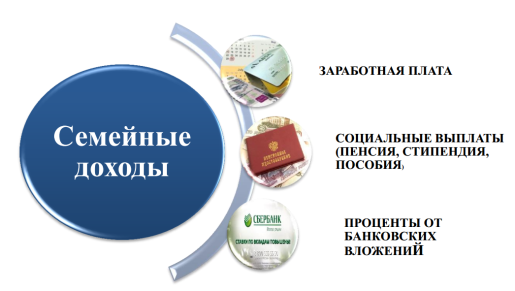 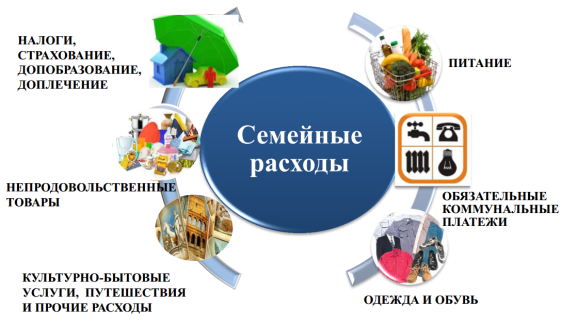 Сбалансированность бюджета по доходам и расходам – основополагающее требование, предъявляемое к органам, составляющим и утверждающим бюджет
ДЕФИЦИТНЫЙ
 БЮДЖЕТ
В случае превышения расходов над доходами образуется дефицит бюджета ( необходимы источники покрытия дефицита, можно например использовать остатки средств или привлечь средства в долг)
ПРОФИЦИТНЫЙ БЮДЖЕТ
В случае превышения доходов над расходами образуется профицит бюджета ( можно накапливать резервы, погашать имеющиеся долги)
БЕЗДЕФИЦИТНЫЙ БЮДЖЕТ
расходы=доходам
НА ЧЕМ ОСНОВАНО СОСТАВЛЕНИЕ  ПРОЕКТА  БЮДЖЕТА
Послание Президента РоссийскойФедерации ФедеральномуСобранию
Основные направления бюджетной иналоговой политики городского округа город Шахунья на 2020 год и на плановый период 2021 и 2022 годов
Прогноз социально-экономическогоразвития городского округа на среднесрочный период (на 2020 и на период до 2022 года)
18 муниципальных программах городского округа
Деятельность по формированию, рассмотрению, утверждению, исполнению бюджета, а также составлению и утверждению отчета об его исполнении называется бюджетный процесс 

Составление проекта бюджета - исключительная прерогативаадминистрации городского округа  город Шахунья
Как происходит составление бюджета
Основные направления бюджетной и налоговой политики 
городского округа на 2020-2022 годы
Обеспечение сбалансированности и долгосрочной устойчивости бюджета
Увеличение налогового потенциала за счет налогового стимулирования деловой активности, привлечения инвестиций
Повышение эффективности и оптимизация бюджетных расходов
Продолжение политики обоснованности и эффективности применения налоговых льгот, отмена неэффективных и невостребованных льгот
Повышение качества оказываемых муниципальных услуг
Повышение эффективности муниципального управления
Взаимовыгодное сотрудничество с организациями, формирующими налоговый потенциал  округа
Выравнивание возможностей граждан в получении качественных и доступных государственных и муниципальных услуг
Повышение уровня ответственности главных администраторов доходов, активизация претензионно-исковой деятельности
Развитие и совершенствование системы финансового контроля, в том числе в сфере закупок
Проведение мероприятий по повышению эффективности управления муниципальной собственностью
Реализация принципов открытости и прозрачности управления муниципальными  финансами
Какие показатели характеризуютгородской округ в 2019 году
Динамика показателей социально-экономического развития округа
Динамика показателей социально-экономического развития округа
Из чего складываются доходы бюджета
Доходы бюджета – безвозмездные и безвозвратные поступления денежных средств в бюджет
Налоговые доходы


Поступления от уплаты налогов, установленных Налоговым кодексом РФ         ( налог на доходы физических лиц, единый налог на вмененный доход, налог на имущество физических лиц, земельный налог, акцизы и др.)
Неналоговые доходы


Поступления от уплаты пошлин и сборов, установленных законодательством РФ (доходы от использования государственного имущества, плата за негативное воздействие на окружающую среду, штрафы за нарушение законодательства и др.)
Безвозмездные
поступления

Поступления от других бюджетов бюджетной системы, граждан и организаций (межбюджетные трансферты в виде дотаций, субвенций, субсидий,  поступления от юридических и физических лиц, кроме налоговых и неналоговых доходов)
Какие налоги уплачивают жители в бюджет городского округа
Налог на доходы
 физических лиц

Ставка налога 13%, в отдельных случаях 9%,30%, 35%
Бюджет 
городского округа
Налог на имущество физических лиц

Ставка налога исходя из кадастровой стоимости объектов налогообложения: 
- Жилые дома, жилые помещения, гаражи, хозяйственные строения площадь каждого из которых не превышает 50 кв. м – от 0,1% до 0,3%; 
- объекты, кадастровая стоимость которых превышает 300 миллионов рублей – 2 %, 
- прочие – 0,5%.
Земельный налог
Ставка  налога  от кадастровой стоимости земельных участков:
0,3%  по участкам, занятым жилищным фондом, с/х назначения, для личного подсобного хозяйства;
1,5% -  в отношении других участков
Госпошлина
гл. 25.3 Налогового кодекса РФ
ОСНОВНЫЕ ПАРАМЕТРЫ БЮДЖЕТА
Тыс. рублей
ПОСТУПЛЕНИЕ ДОХОДОВ В БЮДЖЕТ
Тыс. рублей
КАКИЕ НАЛОГИ ЗАЧИСЛЯЮТСЯ В БЮДЖЕТ
ОСНОВНЫЕ НАЛОГОВЫЕ И НЕНАЛОГОВЫЕ  ДОХОДЫ БЮДЖЕТА
Тыс. рублей .
Что такое программный бюджет
Программный бюджет отличается от традиционного тем, что все или почти все расходы включены в программы и каждая программа своей целью прямо увязана с тем или иным стратегическим итогом деятельности ведомства. 
Программное бюджетирование представляет собой методологию планирования, исполнения и контроля за исполнением бюджета, обеспечивающую взаимосвязь процесса распределения государственных расходов с результатами от реализации программ, разрабатываемых на основе стратегических целей, с учетом приоритетов государственной политики, общественной значимости ожидаемых и конечных результатов использования бюджетных средств
Бюджет городского округа  сформирован в новом «программном» формате на основе   муниципальных  программ
КАК РАСПРЕДЕЛЯЮТСЯ РАСХОДЫ БЮДЖЕТА
Расходы бюджета – выплачиваемые из бюджета денежные средства, за исключением средств, являющихся источниками финансирования дефицита бюджета.
Формирование расходов осуществляется в соответствии с расходными обязательствами, законодательно закрепленными  за  соответствующими уровнями бюджетов
Принципы формирования расходов бюджета: по разделам, по ведомствам, по муниципальным программам.
ОХРАНА ОКРУЖАЮЩЕЙ СРЕДЫ
ФИЗИЧЕСКАЯ КУЛЬТУРА  И  СПОРТ
ОБЩЕГОСУДАРСТВЕННЫЕ ВОПРОСЫ
НАЦИОНАЛЬНАЯ ОБОРОНА
СРЕДСТВА МАССОВОЙ ИНФОРМАЦИИ
ОБРАЗОВАНИЕ
НАЦИОНАЛЬНАЯ БЕЗОПАСНОСТЬ И ПРАВООХРАНИТЕЛЬНАЯ ДЕЯТЕЛЬНОСТЬ
КУЛЬТУРА И КИНЕМАТОГРАФИЯ
ОБСЛУЖИВАНИЕ  МУНИЦИПАЛЬНОГО ДОЛГА
ЗДРАВООХРАНЕНИЕ
НАЦИОНАЛЬНАЯ ЭКОНОМИКА
МЕЖБЮДЖЕТНЫЕ
ТРАНСФЕРТЫ
ЖИЛИЩНО- КОММУНАЛЬНОЕ ХОЗЯЙСТВО
СОЦИАЛЬНАЯ ПОЛИТИКА
Всего расходы бюджета городского округа город Шахунья на 2020 год предусмотрены в сумме 668 300,4 тыс. рублей, что составляет 112,2 % к первоначально принятому бюджету 2019 года, на 2021 год –646 076,0 тыс. рублей, условно утверждаемые расходы в сумме 15 705,4 тыс. рублей, на 2022 год – 656 978,0 тыс. рублей, условно утверждаемые расходы в сумме 32 884,3 тыс. рублей.
Формирование расходов осуществлялось  без учета субвенций и субсидий из областного и федерального бюджета, за исключением «Субсидии на выплату заработной платы с начислениями на нее работникам муниципальных учреждений и органов местного самоуправления».
Расходы бюджета городского округа город Шахунья Нижегородской области по разделам бюджетной классификации расходов бюджетов
Тыс. руб.
КАК РАСПРЕДЕЛЕНЫ РАСХОДЫ БЮДЖЕТА НА 2020-2022 ГОДЫ 
ПО ОТРАСЛЯМ (%)
2021г.
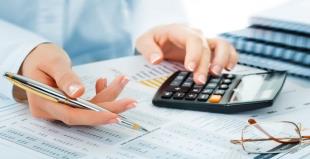 ВСЕГО РАСХОДЫ ПО ОТРАСЛЯМ   СОЦИАЛЬНОЙ СФЕРЫ,  МЛН. РУБЛЕЙ
РАСПРЕДЕЛЕНИЕ БЮДЖЕТНЫХ АССИГНОВАНИЙ В ОБЛАСТИ ОБРАЗОВАНИЯ, МЛН. РУБЛЕЙ
РАСПРЕДЕЛЕНИЕ БЮДЖЕТНЫХ АССИГНОВАНИЙ В ОБЛАСТИ КУЛЬТУРЫ И КИНЕМАТОГРАФИИ, ТЫС. РУБЛЕЙ
РАСПРЕДЕЛЕНИЕ БЮДЖЕТНЫХ АССИГНОВАНИЙ В ОБЛАСТИ ФИЗИЧЕСКОЙ КУЛЬТУРЫ И СПОРТА, 
ТЫС. РУБЛЕЙ
Программные и непрограммные расходы
Формирование расходов бюджета городского округа город Шахунья на 2020 год и на плановый период 2021 и 2022 годов осуществлялось в программном формате на основе муниципальных программ городского округа.
     Тыс. руб.
В бюджете городского круга город Шахунья Нижегородской области предусмотрено 18 муниципальных программ.
УДЕЛЬНЫЙ ВЕС ПРОГРАММНЫХ И НЕПРОГРАММНЫХ РАСХОДОВ  В 2020-2022 ГОДАХ
КАК ИЗМЕНИТСЯ ФИНАНСИРОВАНИЕ МУНИЦИПАЛЬНЫХ ПРОГРАММ,ТЫС. РУБЛЕЙ
ДОЛЯ НАИБОЛЕЕ ЗНАЧИМЫХ МУНИЦИПАЛЬНЫХ ПРОГРАММ ГОРОДСКОГО ОКРУГА, ТЫС. РУБЛЕЙ
МП ««РАЗВИТИЕ СИСТЕМЫ ОБРАЗОВАНИЯ В ГОРОДСКОМ ОКРУГЕ ГОРОД ШАХУНЬЯ НИЖЕГОРОДСКОЙ ОБЛАСТИ НА 2018-2023 ГОДЫ», ТЫС.РУБЛЕЙ
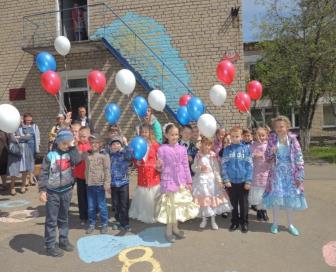 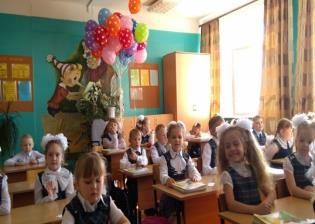 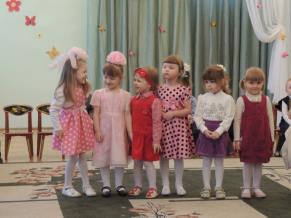 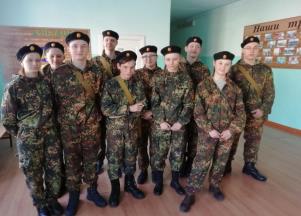 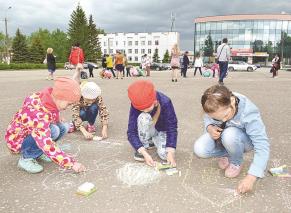 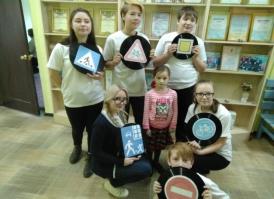 Строительство средней общеобразовательной школы
В рамках реализации мероприятий государственной программы «Создание новых мест в общеобразовательных организациях Нижегородской области в соответствии с прогнозируемой потребностью и современными условиями обучения, на 2016-2025 годы» ведется строительство здания школы в с. Хмелевицы городского округа г. Шахунья Нижегородской области.
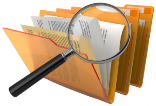 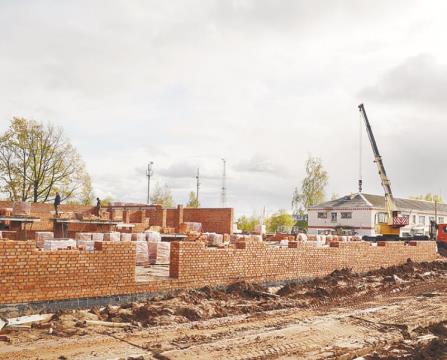 Доступность качественного образования       для всех категорий детей
МП «РАЗВИТИЕ КУЛЬТУРЫ В ГОРОДСКОМ ОКРУГЕ  ГОРОД  ШАХУНЬЯ  НИЖЕГОРОДСКОЙ ОБЛАСТИ»
Тыс. руб.
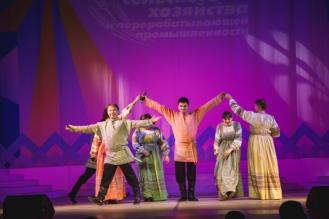 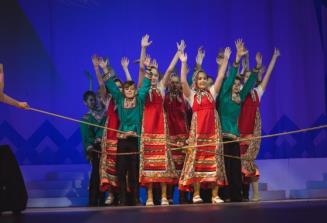 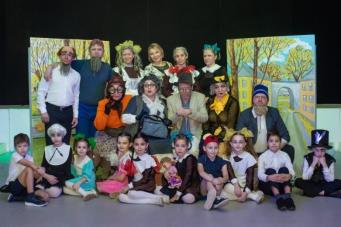 На какие направления будут расходоваться средства 
в образовании и какие будут достигнуты результаты
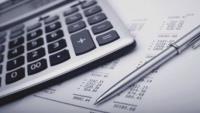 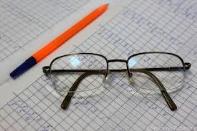 МП «Развитие физической культуры и спорта в городском округе город Шахунья Нижегородской области на 2020-2022 годы»
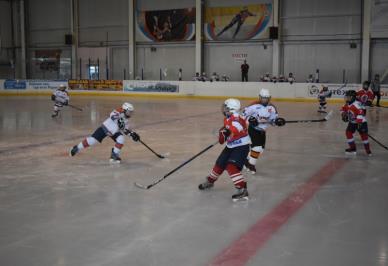 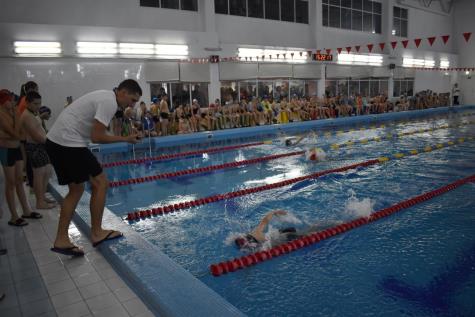 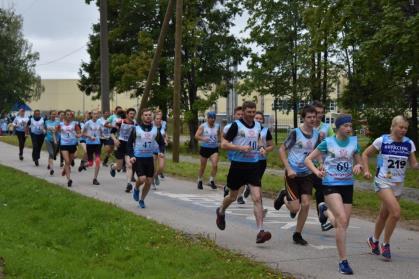 МУНИЦИПАЛЬНАЯ ПРОГРАММА 
«РАЗВИТИЕ АГРОПРОМЫШЛЕННОГО КОМПЛЕКСА ГОРОДСКОГО ОКРУГА ГОРОД ШАХУНЬЯ НИЖЕГОРОДСКОЙ ОБЛАСТИ, ТЫС. РУБЛЕЙ
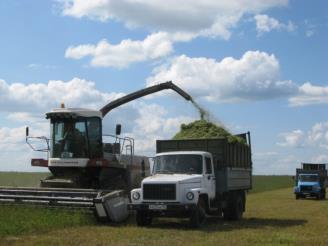 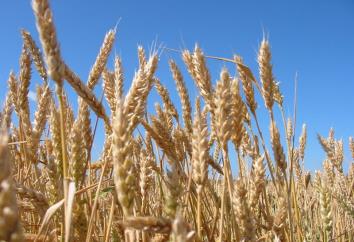 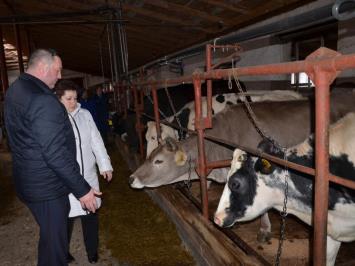 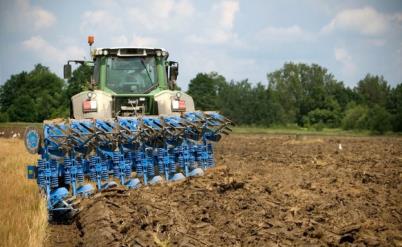 МП «Благоустройство  территории  городского  округа  город   Шахунья Нижегородской области»
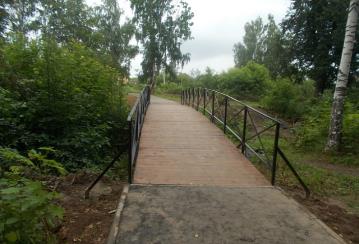 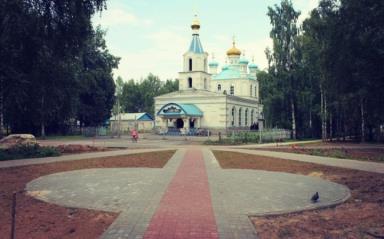 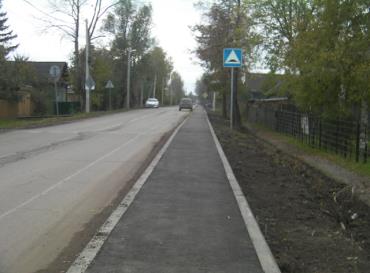 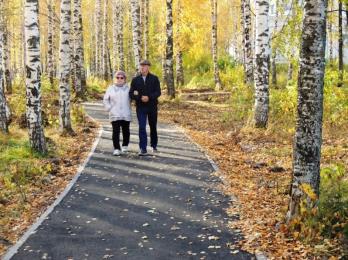 МП «Формирование комфортной городской среды городского округа город Шахунья Нижегородской области на 2018-2020 годы», тыс. рублей
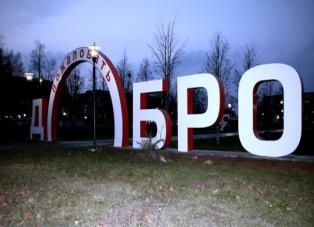 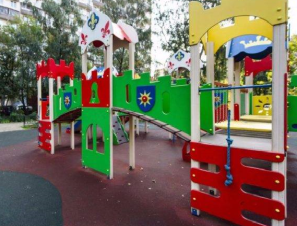 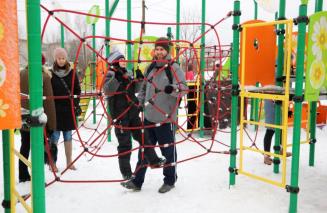 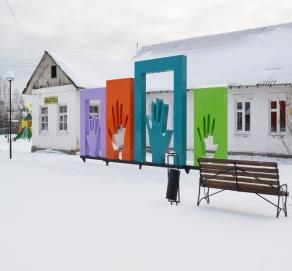 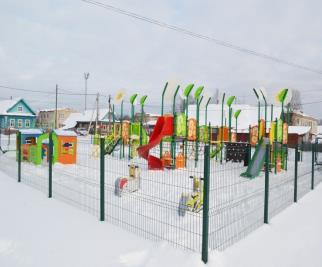 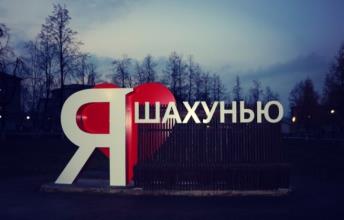 МП «Обращение с твердыми коммунальными отходами на территории городского округа город Шахунья Нижегородской области»
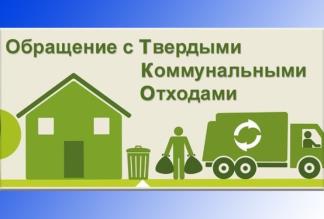 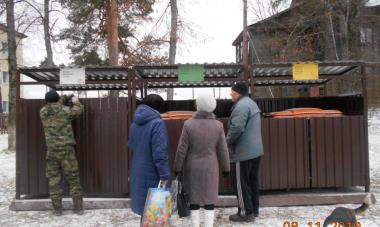 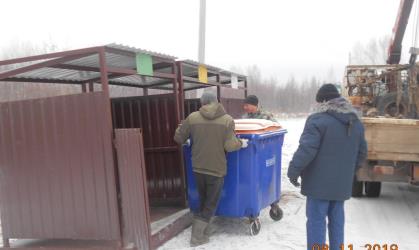 «ВАМ РЕШАТЬ»
В рамках проекта участия населения в модельном бюджете территории «ВАМ РЕШАТЬ» городским округом город Шахунья представлено в 5 заявок на реализацию общественно-значимых проектов.
Всего в  голосовании за общественно-значимые проекты приняли участие 4839 граждан округа. 
По итогам голосования победили два проекта, набравшие наибольшее количество голосов:
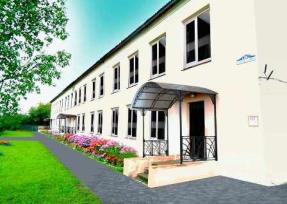 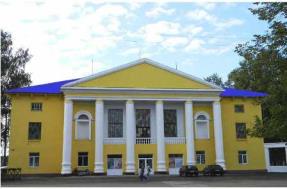 Данные проекты будут финансироваться за счет     дотаций из областного бюджета в 2020 году.
Как формируются и используются средства дорожного фонда  бюджета городского округа
Дорожный фонд – часть средств бюджета для финансового обеспечения дорожной деятельности в отношении автомобильных дорог общего пользования, капитального ремонта и ремонта дворовых территорий многоквартирных домов, проездов к дворовым территориям многоквартирных домов населенных пунктов городского округа город  Шахунья.
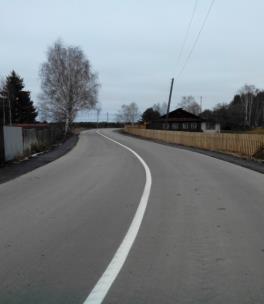 Объем расходов 
дорожных фондов
 городского округа
(акцизы на 
Нефтепродукты)
Дорожная  деятельность, 
строительство, кап. ремонт, 
ремонт, содержание дорог 
общего пользования 
местного значения
2020 год -  20,2 млн. рублей
2021 год -  25,0 млн. рублей
2022 год -  26,0 млн. рублей
СТРУКТУРА МУНИЦИПАЛЬНОГО ДОЛГА
млн. рублей
Объем муниципального долга:
2020 год- 19,6 млн. рублей, 2021 год – 19,6  млн. рублей, 2022 год -19,6 млн,
Контактная информация по вопросам 
бюджета городского  город Шахунья
Финансовое управление администрации городского округа город Шахунья Нижегородской области
606910, Нижегородская область, город Шахунья, пл. Советская, дом 1
Телефон/факс (83152) 2-54-30, 2-65-46, 2-71-00
e-mail: fo_shah@mts-nn.ru